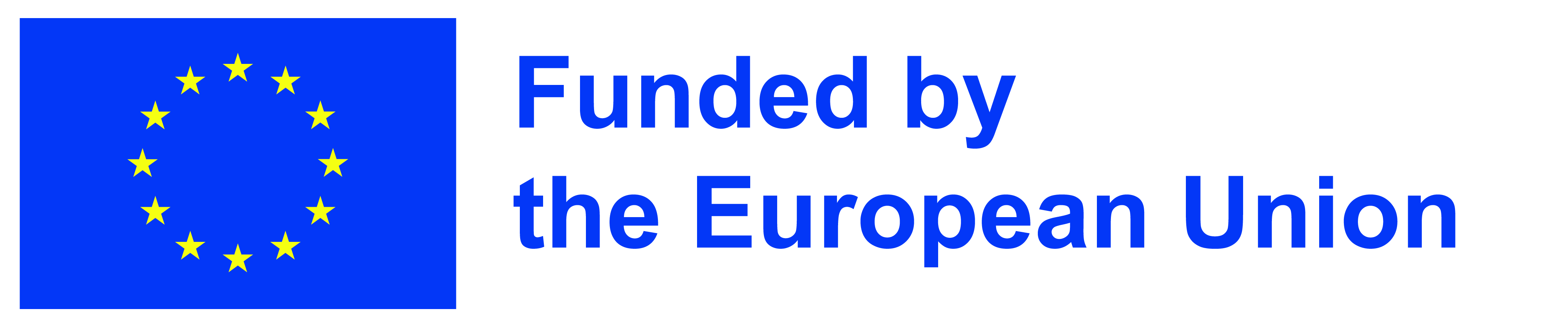 FALTA DE MOVIMENTO
	Uma pessoa com problemas de mobilidade pode ter dificuldade em utilizar as escadas ou em percorrer rapidamente longas distâncias. A dependência de auxiliares de mobilidade, como uma cadeira de rodas, um andarilho, muletas ou uma bengala, pode ser uma limitação. 

	As pessoas com problemas respiratórios ou cardíacos também podem ter menos mobilidade. Uma boa estratégia de emergência exige que uma cadeira de evacuação de emergência seja mantida perto de uma escadaria no mesmo andar da sua casa ou local de trabalho, se utilizar uma cadeira de rodas ou uma scooter, para que a sua rede de contactos possa aceder facilmente a ela para o ajudar durante uma evacuação.
 
	A pessoa com deficiência deve ser envolvida na escolha da cadeira de evacuação. As pessoas que necessitem de utilizar uma cadeira de evacuação devem escolher um contacto principal e um contacto de apoio que as ajudará em caso de necessidade de evacuação. Juntamente com a administração do edifício e as pessoas de contacto, elabore um plano de fuga e pratique a utilização da cadeira.

	Se não puder verificar os ferimentos por si próprio após uma emergência, identifique as regiões do seu corpo que tenham diminuído a sensibilidade na sua lista de verificação de avaliação pessoal.
Ajudar uma pessoa com uma deficiência motora - o que fazer

Se possível, utilize luvas sem látex quando prestar cuidados pessoais.

Tente assegurar-se de que a cadeira de rodas da pessoa é transportada com ela.

Se tal não for possível, utilize outras técnicas de evacuação, conforme adequado, tais como a utilização da cadeira de evacuação, o abrigo no local (se receber instruções para o fazer), ou elevadores e transporte por pessoal qualificado.

Não empurre ou puxe a cadeira de rodas de uma pessoa sem a sua
 permissão, a não ser que se trate de uma questão de vida ou morte.
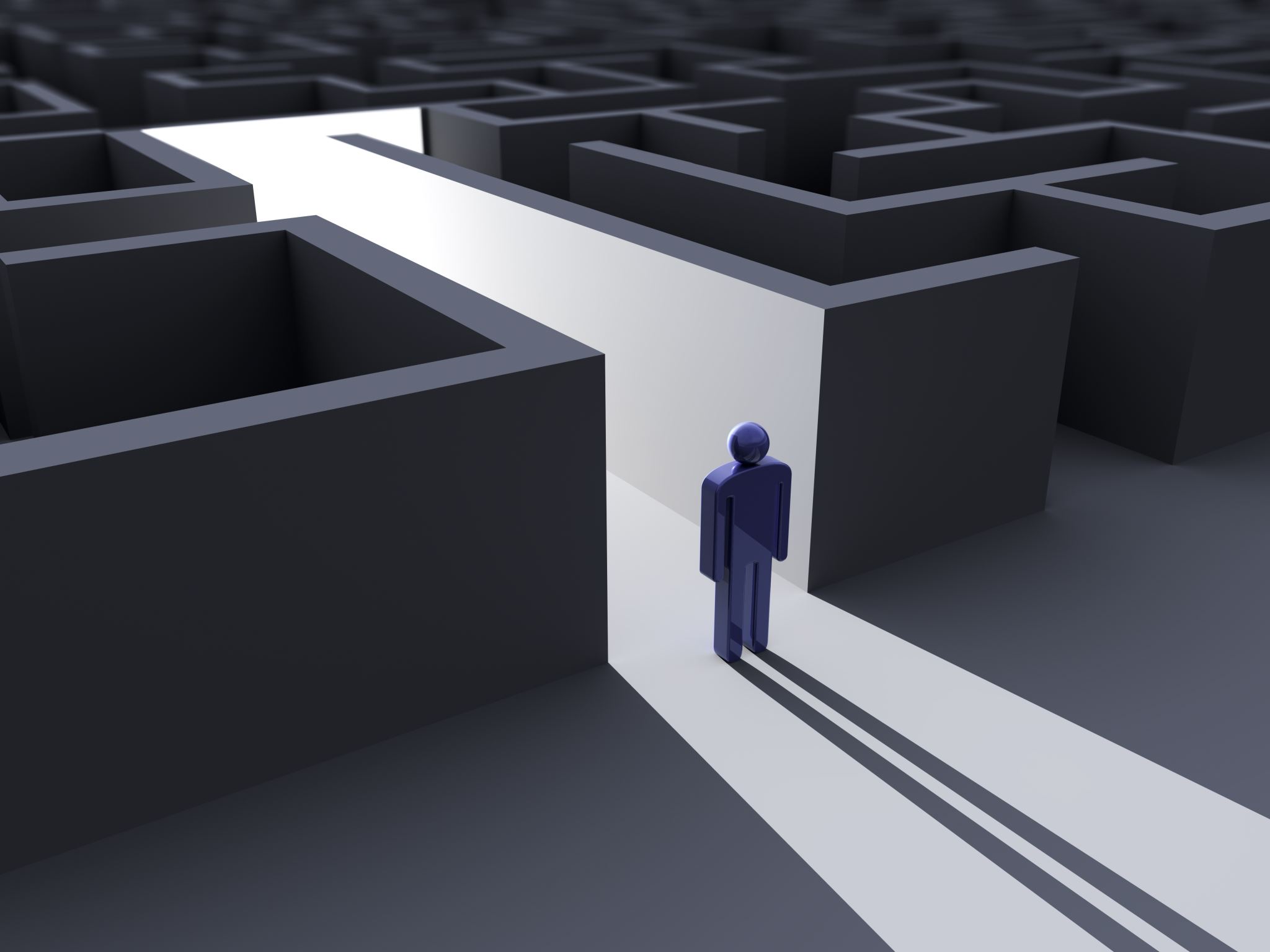